INTEGRACE ÚZEMNÍ, TARIFNÍ A PROVOZNÍ
NEZPOCHYBNITELNÝ VÝZNAM PRO CESTOVNÍ RUCH 
– INDIVIDUÁLNÍ A SKUPINOVÉ PŘESUNY
REKREAČNÍ LINKY, CYKLOTRAMVAJE, CHARTERY,
NOSTALGICKÉ JÍZDY
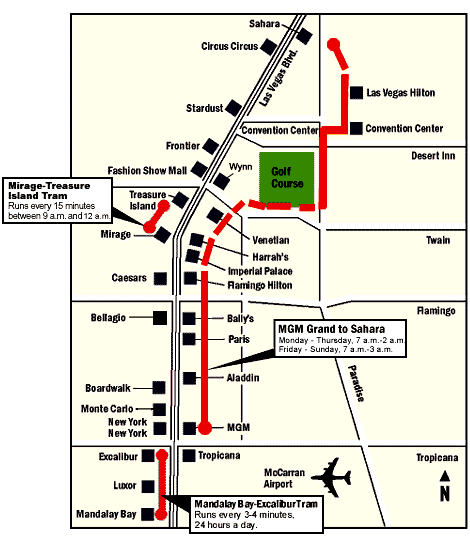 LAS VEGAS 
MONORAIL
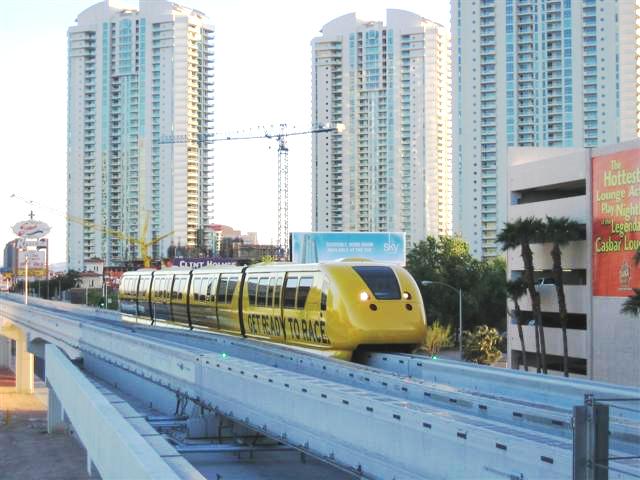 Systém CIVIS v Las Vegas
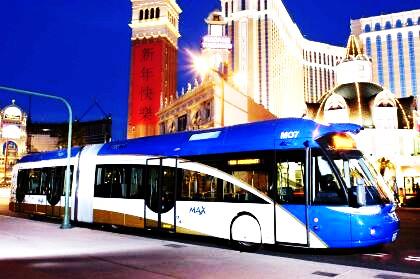 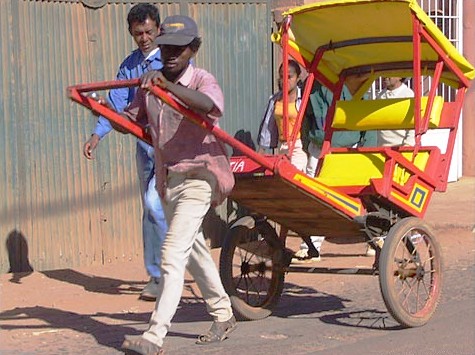 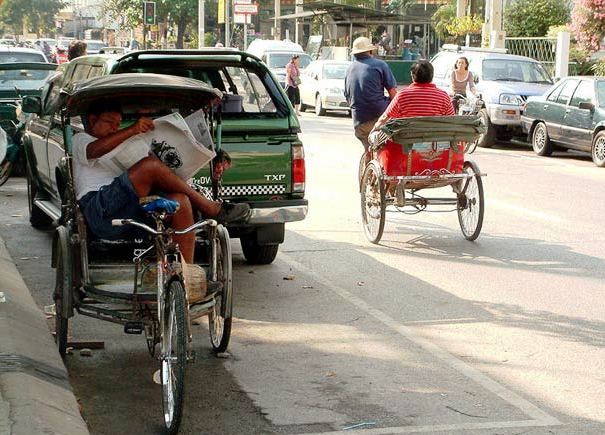 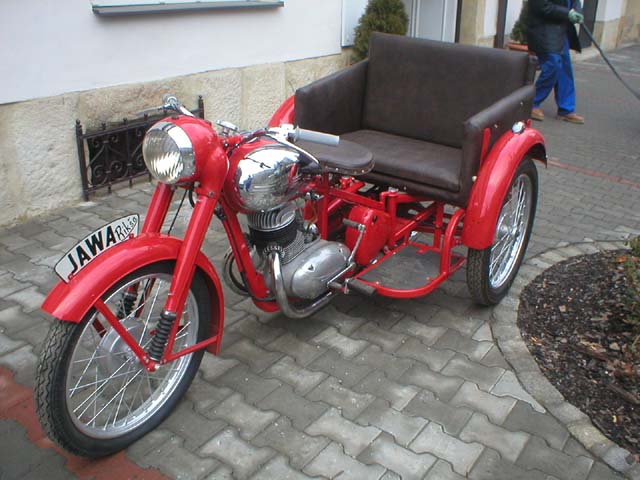 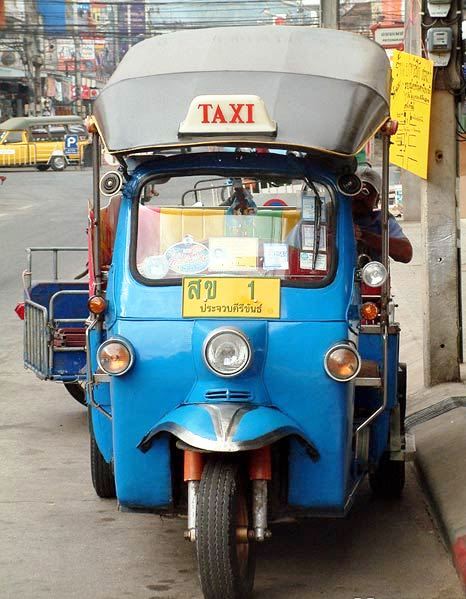 INTEGROVANÝ DOPRAVNÍ SYSTÉM
SPECIFICKÉ ZPŮSOBY PŘEPRAVY TURISTŮ
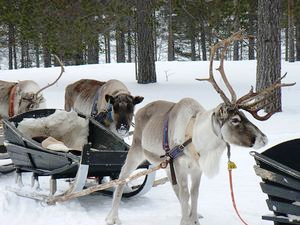 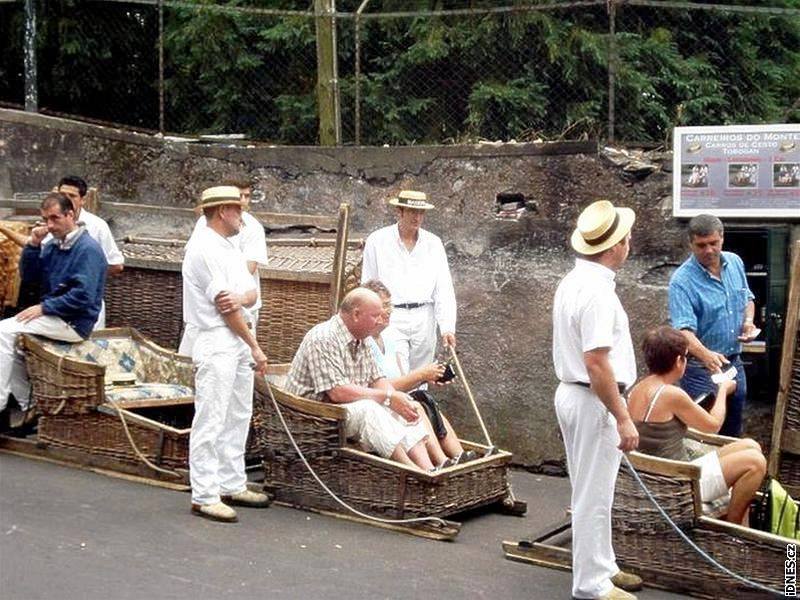 LAPONSKO
FUNCHAL
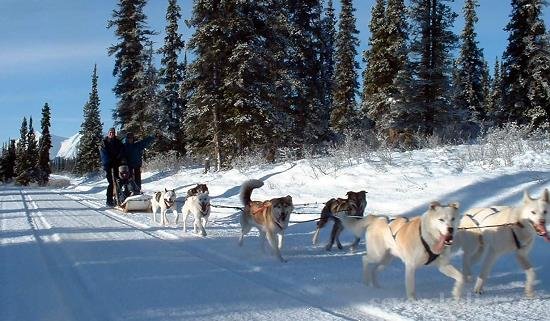 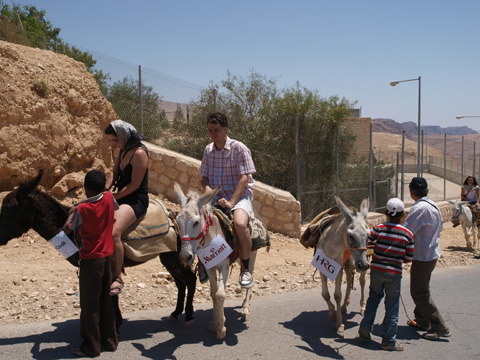 PETRA  (JORDÁNSKO)
ALJAŠKA
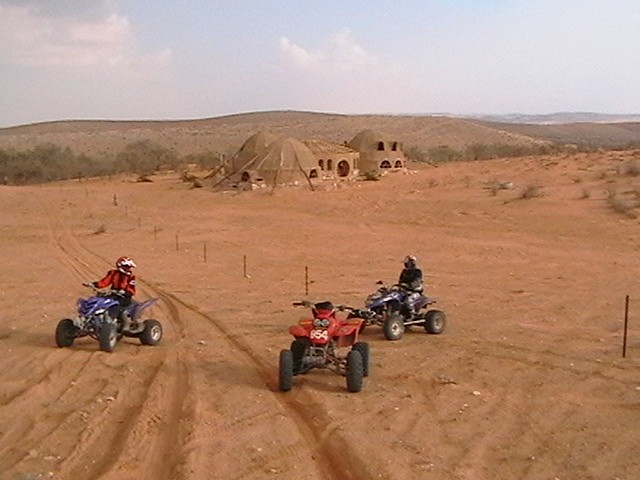 JÍZDA NA ČTYŘKOLKÁCH (EGYPT)
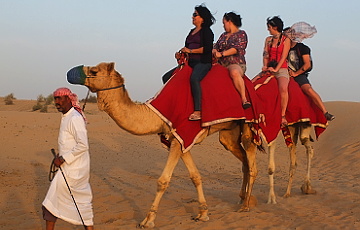 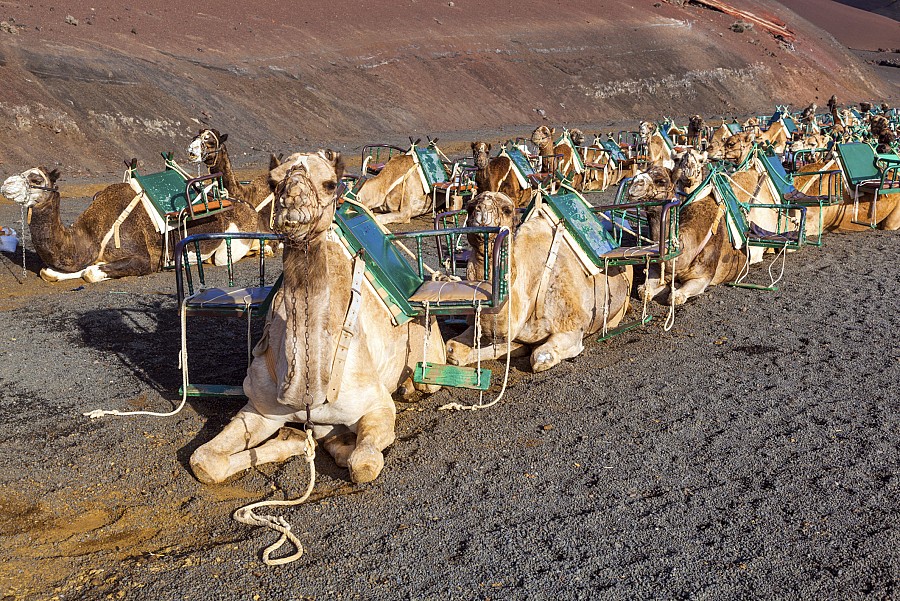 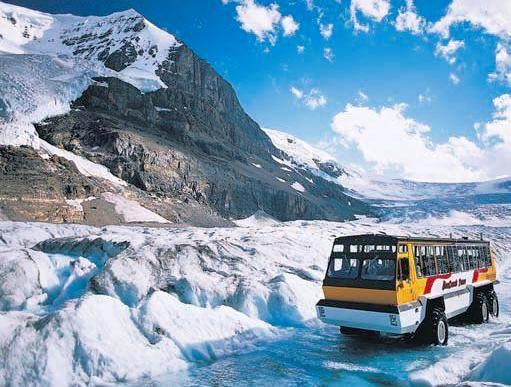 JASPER KANADA
JÍZDA NA VELBLOUDECH (EGYPT)
JÍZDA NA VELBLOUDECH (LANZAROTE)
TECHNOLOGICKÝ ROZVOJ DOPRAVY
zavedení tržních mechanismů do řízení procesů a opuštění byrokratických forem řízení;
zvýšení účasti soukromého sektoru na vlastnictví a řízení dopravních společností; 
svobodný přístup na trh při splnění zákonem stanovených podmínek; 
vytvoření konkurenčního prostředí s cílem zlepšení kvality a dostupnosti služeb;
respektování požadavku minimalizace poškození životního prostředí; 
implementace nových telekomunikačních a informačních technologií do dopravních procesů.
POSTAVENÍ DOPRAVY V CESTOVNÍM RUCHU JE KOMPLIKOVANĚJŠÍ, NEBOŤ DOPRAVA MŮŽE PŘEDSTAVOVAT I SAMOTNÝ CÍL, RESPEKTIVE HLAVNÍ NÁPLŇ CESTOVNÍHO RUCHU.
VOLBA TRASY NENÍ ČASTO VEDENA LOGICKOU SNAHOU O JEJÍ NEJKRATŠÍ KILOMETRICKOU I ČASOVOU DÉLKU (A TEDY I CENU).
JE NUTNÉ VZÍT V ÚVAHU NEJEN ČISTOU DOBU PŘESUNU, ALE I NEZBYTNÉ ČEKACÍ A PŘÍPRAVNÉ ČASY.
DOPRAVNÍ  PROBLÉMY
OBECNĚ ZNÁMÉ NEGATIVNÍ ENVIRONMENTÁLNÍ A SOCIÁLNÍ VLIVY 
PŘÍLIŠ INTENZIVNÍ DOPRAVA MŮŽE NEGATIVNĚ OVLIVŇOVAT CESTOVNÍ RUCH: 
PŘÍLIŠ MASIVNÍ ROZVOJ CESTOVNÍHO RUCHU
ZHORŠOVÁNÍ STAVU ŽIVOTNÍHO PROSTŘEDÍ V DANÉ LOKALITĚ
RŮZNÁ ORGANIZACE DOPRAVY, RESP. ODLIŠNÉ DOPRAVNÍ PŘEDPISY  
SÍŤ SPECIALIZOVANÝCH DOPRAVNÍCH PROSTŘEDKŮ
DOPADY ŘÍZENÍ TURISTICKÉ DOPRAVY V DESTINACÍCH
Vysvětlivky:
 3 – velmi příznivé; 2 – příznivé; 1 – malý dopad; 0 – žádný dopad
AUTOBUSOVÁ A VLAKOVÁ VEŘEJNÁ DOPRAVA V ASIJSKÝCH ZEMÍCH
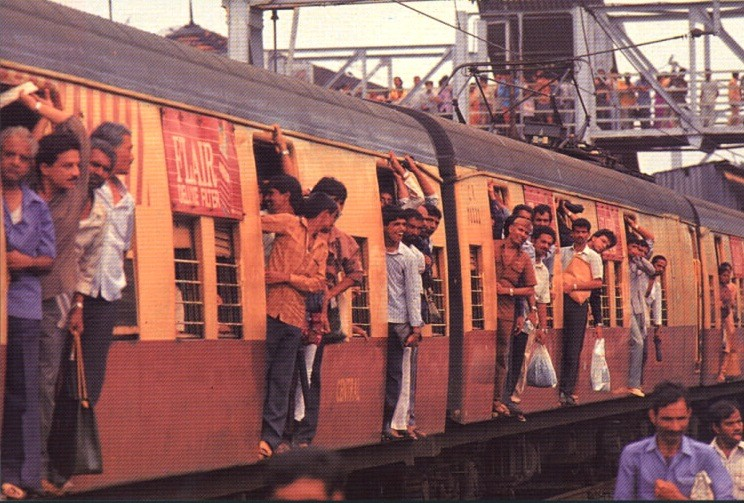 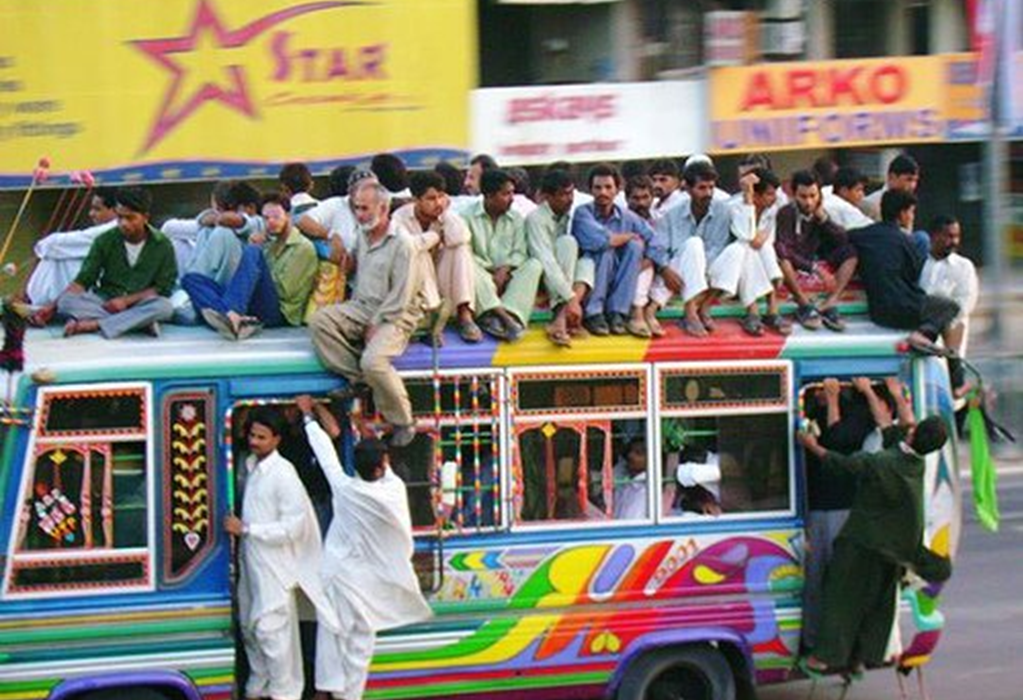 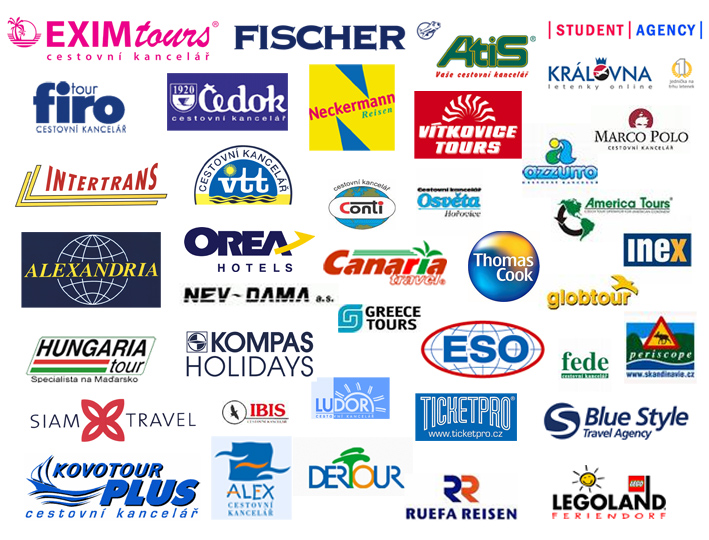 CESTOVNÍ KANCELÁŘE A AGENTURY
KLASIFIKACE CESTOVNÍCH KANCELÁŘÍ
PODLE ROZSAHU SLUŽEB
ZÁKLADNÍ = VŠEOBECNÉ (PLNOSORTIMENTNÍ)
SPECIALIZOVANÉ (ZÁJEZDY POZNÁVACÍ, OZDRAVNÉ, PRO DĚTI, PRO SENIORY, EXTRTÉMNÍ, …)
PODLE DRUHU CESTOVNÍHO RUCHU
VYSÍLAJÍCÍ (outgoingové) 
PŘIJÍMAJÍCÍ (incomigové) 
DOMÁCÍ 
PODLE ČASOVÉHO HLEDISKA
CELOROČNÍ
SEZÓNNÍ
PODLE POČTU ZAMĚSTNANCŮ
MIKRO – DO 10 ZAMĚSTNANCŮ
MALÉ – DO 50 ZAMĚSTNANCŮ
STŘEDNÍ – DO 250 ZAMĚSTNANCŮ
VELKÉ – NAD 250 ZAMĚSTNANCŮ
PODLE ROČNÍHO OBRATU
(do 2 mil. eur, do 10 mil. eur, do a nad 50 milionů eur),
VÝVOJ POČTU CESTOVNÍCH KANCELÁŘÍ
Počet obyvatel připadající na jednu cestovní kancelář V ROCE 2014
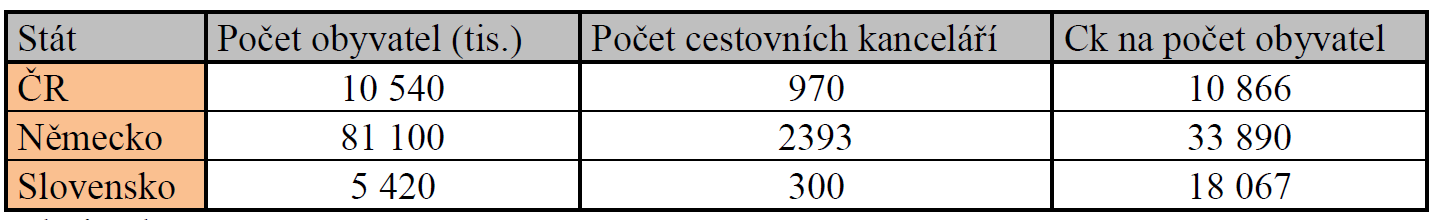 Cestovní kanceláře
Živnostenské oprávnění ck S PŘEDMĚTEM PODNIKÁNÍ „PROVOZOVÁNÍ CESTOVNÍ KANCELÁŘE“ 
Zákon č. 214/2006 Sb., který novelizuje zákon č. 159/99 Sb., o některých podmínkách podnikání v oblasti cestovního ruchu, s účinností od 1. 8. 2006
Obsahová náplň živnosti je stanovena v příloze č. 3 nařízení vlády č. 278/2008 Sb., o obsahových náplních jednotlivých živností
Zákon  341/2015 Sb. kterým se mění zákon č. 159/1999 Sb., o některých podmínkách podnikání a o výkonu některých činností v oblasti cestovního ruchu a o změně zákona č. 40/1964 Sb., občanský zákoník, ve znění pozdějších předpisů, a zákona č. 455/1991 Sb., o živnostenském podnikání (živnostenský zákon), ve znění pozdějších předpisů, ve znění pozdějších předpisů
Podmínky získání oprávnění
PRO CESTOVNÍ KANCELÁŘE:
ODBORNÁ ZPŮSOBILOST PRO KONCESOVANOU ŽIVNOST:
- vysokoškolské vzdělání a 1 rok praxe v  oboru, nebo
- úplné střední vzdělání a 3 roky praxe v oboru
ZPŮSOBILOST MUSÍ MÍT MAJITEL NEBO ODPOVĚDNÝ ZÁSTUPCE
POJIŠTĚNÍ PROTI ÚPADKU U VYBRANÝCH POJIŠŤOVEN
KONCESI VYDÁVÁ ŽIVNOSTENSKÝ ÚŘAD
PRO CESTOVNÍ AGENTURY:
splnit všeobecné podmínky pro založení živnosti – věk, způsobilost k právním úkonům a bezúhonnost.
Živnost ohlásit na živnostenském úřadu.
Činnost cestovní kanceláře
organizovat, nabízet a prodávat zájezdy
nabízet a prodávat jednotlivé služby cestovního ruchu
organizovat kombinace služeb cestovního ruchu a nabízet je a prodávat jiné cestovní kanceláři za účelem jejího dalšího podnikání
zprostředkovávat prodej jednotlivých služeb cestovního ruchu pro jinou cestovní kancelář nebo cestovní agenturu, případně pro jiné osoby (dopravce, pořadatele kulturních, společenských a sportovních akcí apod.)
zprostředkovávat prodej zájezdu pro jinou cestovní kancelář; cestovní smlouva v těchto případech musí být uzavřena jménem cestovní kanceláře, pro kterou je zájezd zprostředkováván
prodávat věci související s cestovním ruchem, zejména vstupenky, mapy, plány, jízdní řády, tištěné průvodce a upomínkové předměty
CESTOVNÍ AGENTURA
živnostenské oprávnění s předmětem podnikání „výroba, obchod a služby neuvedené v přílohách 1 až 3 živnostenského zákona“ – obor činnosti „provozování cestovní agentury a průvodcovské činnosti v oblasti cestovního ruchu“.
náplň živnosti volné je stanovena v bodu č. 71 přílohy č. 4 nařízení vlády č. 278/2008 Sb., o obsahových náplních jednotlivých živností,
ČINNOST CESTOVNÍ AGENTURY
nabízet a prodávat jednotlivé služby cestovního ruchu
organizovat kombinace služeb cestovního ruchu a nabízet je a prodávat jiné cestovní kanceláři za účelem jejího dalšího podnikání
zprostředkovávat prodej jednotlivých služeb cestovního ruchu pro jinou cestovní kancelář nebo cestovní agenturu, případně pro jiné osoby (dopravce, pořadatele kulturních, společenských a sportovních akcí apod.)
 zprostředkovávat prodej zájezdu pro jinou cestovní kancelář definovanou v § 2 odst. 1 zákona o cestovním ruchu; cestovní smlouva v těchto případech musí být uzavřena jménem cestovní kanceláře, pro kterou je zájezd zprostředkováván
prodávat věci související s cestovním ruchem, zejména vstupenky, mapy, plány, jízdní řády, tištěné průvodce a upomínkové předměty.
základní rozdíl
cestovní agentura nemůže organizovat, nabízet nebo prodávat zájezdy.
MŮŽE pouze zprostředkovat od jiné cestovní kanceláře
Co je a co není zájezd
předem sestavená kombinace alespoň dvou služeb, je-li prodávána nebo nabízena k prodeji za soubornou cenu a je-li služba poskytována po dobu přesahující 24 hodin nebo když zahrnuje ubytování přes NOC
SLUŽBA = doprava, UBYTOVÁNÍ, jiné služby (PRŮVODCE, SKIPAS, WELLNESS) …
JINÉ SLUZBY – ALESPOň 20 % ceny
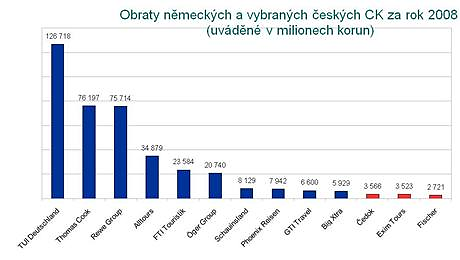 JAK VYBRAT CK ?
ZKONTROLOVAT POJIŠTĚNÍ PROTI ÚPADKU
VYBÍRAT PODLE VLASTNÍCH ZKUŠENOSTÍ
VYŽADOVAT ÚPLNÉ INFORMACE
UZAVŘÍT PÍSEMNOU SMLOUVU S UVEDENÝMI VEŠKERÝMI POŽADAVKY
HLÁŠENÍ POJISTNÉ UDÁLOSTI